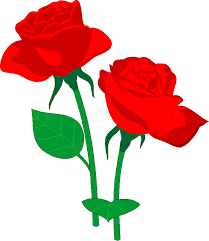 স্বাগতম
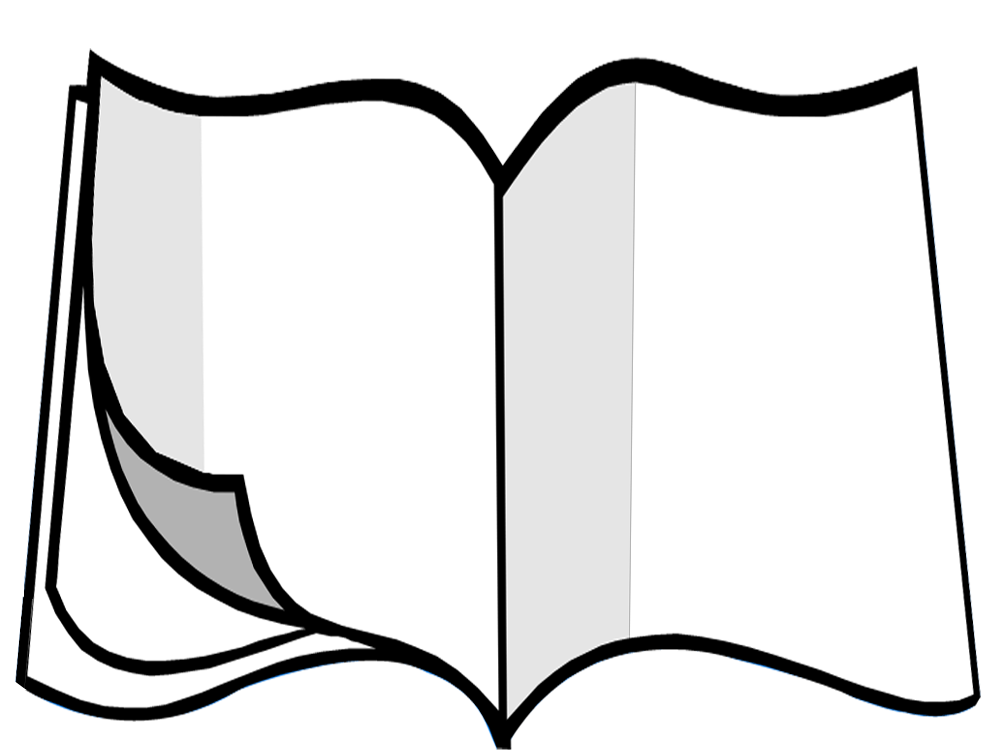 মোঃ আলকাছ মিয়া      
প্রভাষক, পদার্থবিজ্ঞান
ফিরোজ মিয়া সরকারি কলেজ
আশুগঞ্জ, ব্রাহ্মণবাড়িয়া
Email:
alkasmia1984@gmail.com
পদার্থবিজ্ঞান দ্বিতীয় পত্র 
শ্রেনি- একাদশ/দ্বাদশ 
অধ্যায়- প্রথম (তাপগতিবিদ্যা)
সময়-৫০মিনিট
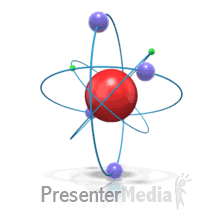 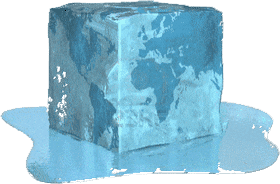 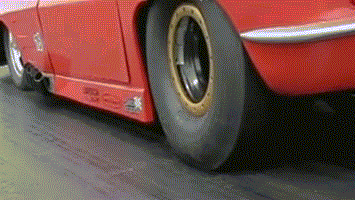 এই প্রক্রিয়াটির নাম কী ?
এখানে কোন রাশিটি স্থির?
তাপ
এখানে কোন রাশিটি স্থির?
রুদ্ধতাপীয়
সমোষ্ণ
তাপমাত্রা
এই প্রক্রিয়াটির নাম কী ?
এই প্রক্রিয়াগলোকে বলা হয়…..
তাপীয় প্রক্রিয়া
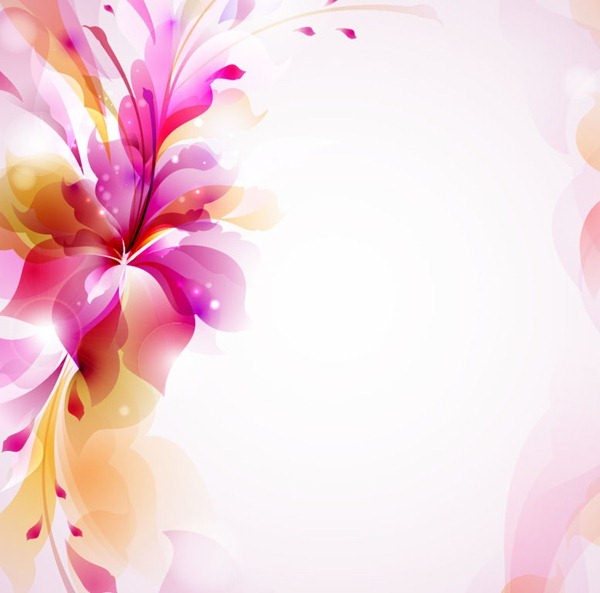 এই পাঠ শেষে শিক্ষার্থীরা. . . .
গ্যাসের চলরাশি কী তা বলতে পারবে,
গ্যাসের চলরাশির উপর ভিত্তি করে চারটি তাপীয় প্রক্রিয়ার নাম বলতে পারবে,
তাপীয় প্রক্রিয়ায় আপেক্ষিক তাপ নির্ণয় করতে পারবে,
তাপীয় প্রক্রিয়ায় সিস্টেম কর্তৃক কৃতকাজ  নির্ণয় করতে পারবে।
প্রক্রিয়াগুলো হল- 
১/ সমোষ্ণ প্রক্রিয়া
২/ রুদ্ধতাপীয় প্রক্রিয়া 
৩/ সমচাপ প্রক্রিয়া ও 
৪/ সম-আয়তন প্রক্রিয়া
একক কাজ
সময়ঃ ২মিনিট
তাপগতীয় চলরাশি কয়টি ও কী কী? তাপগতীয় প্রক্রিয়া কয়টি ও কী কী?
সমোষ্ণ প্রক্রিয়া
গ্যাস
পিস্টন
পিস্টন
তাপমাত্রা স্থির
গ্যাস
সিলিন্ডার
সময়ঃ ২মিনিট
জোড়ায় কাজ
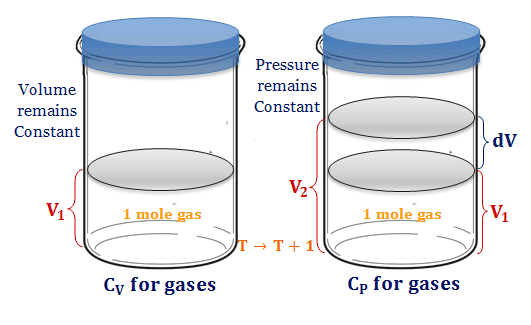 রুদ্ধতাপীয় প্রক্রিয়া
অন্তরক
গ্যাস
অন্তরক
পিস্টন
অন্তরক
পিস্টন
তাপমাত্রা হ্রাস
অন্তরক
গ্যাস
সিলিন্ডার
সময়ঃ 5 মিনিট
দলীয় কাজ
সমোষ্ণ ও রুদ্ধতাপীয় প্রক্রিয়ার মধ্যে পার্থক্য লিখ।
সমচাপ প্রক্রিয়া
গ্যাস
পিস্টন
পিস্টন
স্থির চাপ
তাপমাত্রা বৃদ্ধি
যে প্রক্রিয়ায় কোন সিস্টেমের আয়তন ও তাপমাত্রার পরিবর্তন ঘটে, কিন্তু সিস্টেমের চাপ স্থির থাকে, তাকে সমচাপ প্রক্রিয়া বলে।
গ্যাস
সিলিন্ডার
সম-আয়তন প্রক্রিয়া
স্থির আয়তনে গ্যাস
পিস্টন
যে প্রক্রিয়ায় কোন সিস্টেমের চাপ ও তাপমাত্রার পরিবর্তন ঘটে, কিন্তু সিস্টেমের আয়তন স্থির থাকে, তাকে সমচাপ প্রক্রিয়া বলে।
সিলিন্ডার
মূল্যায়ন
১।  তাপীয় প্রক্রিয়া কী?
২। সমোষ্ণ প্রক্রিয়ায় আপেক্ষিক তাপ অসীম কেন?
৩। রুদ্ধতাপীয় প্রক্রিয়ায় তাপগতিবিদ্যার ১ম সূত্রটি কীভাবে লেখা যায়?
৪। সম-আয়তন প্রক্রিয়ায় কাজ শূন্য কেন?
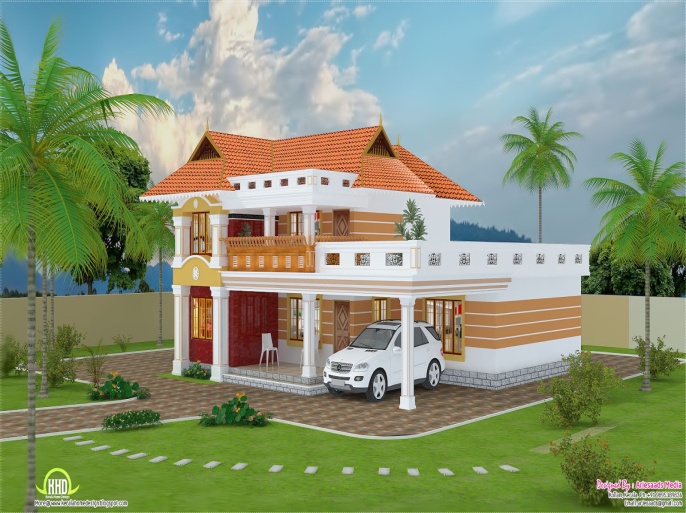 বাড়ীর কাজ
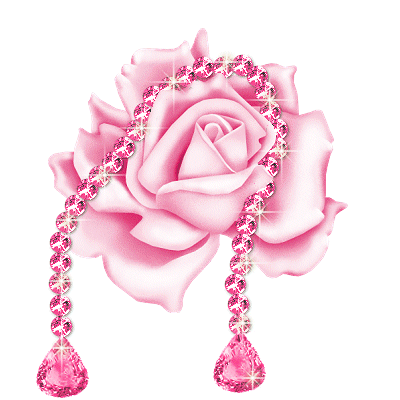 ধন্যবাদ